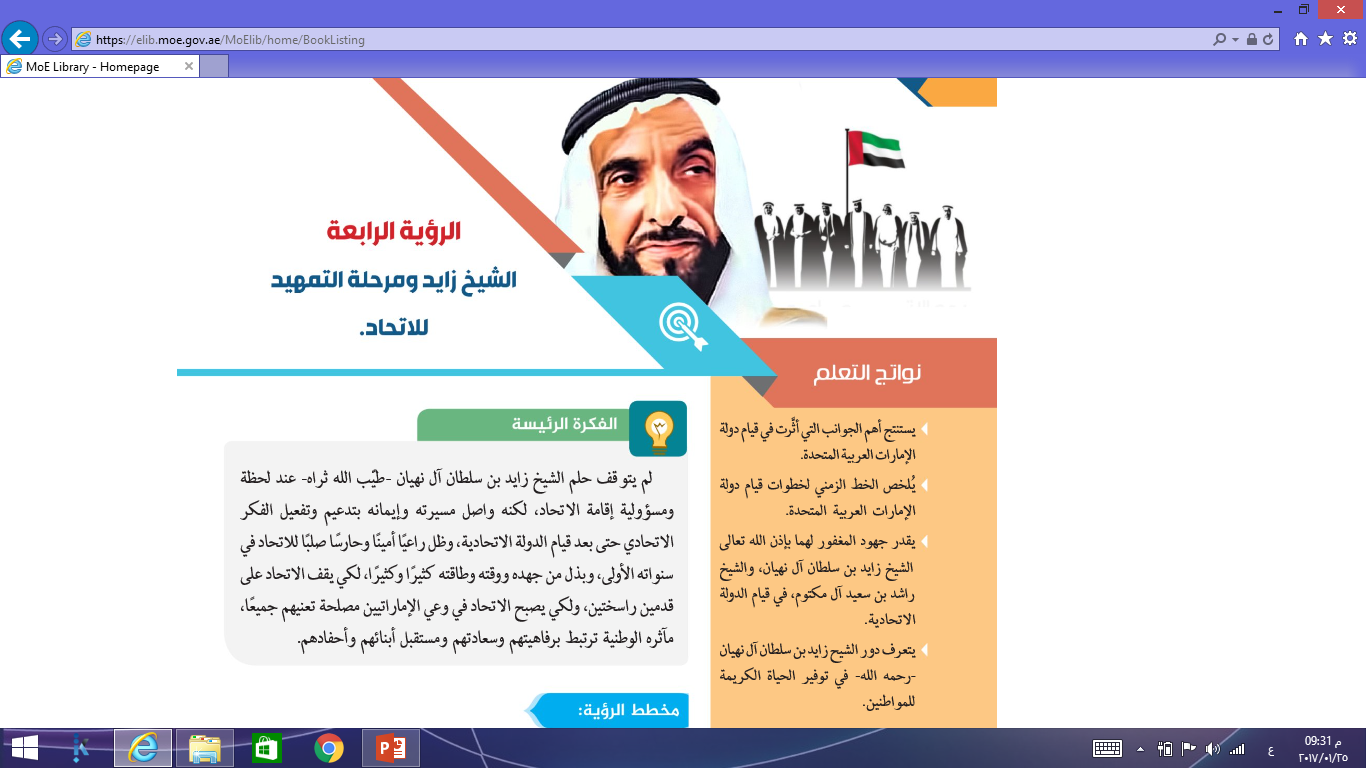 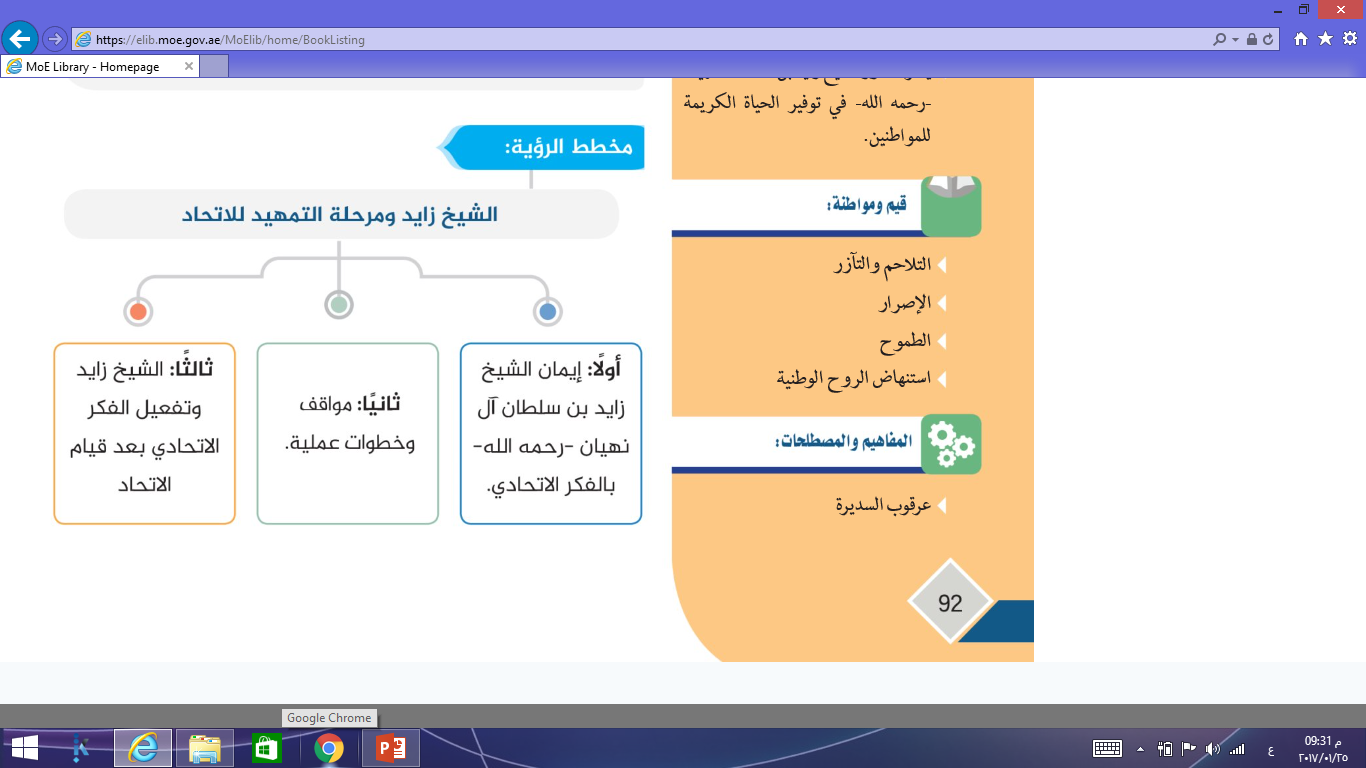 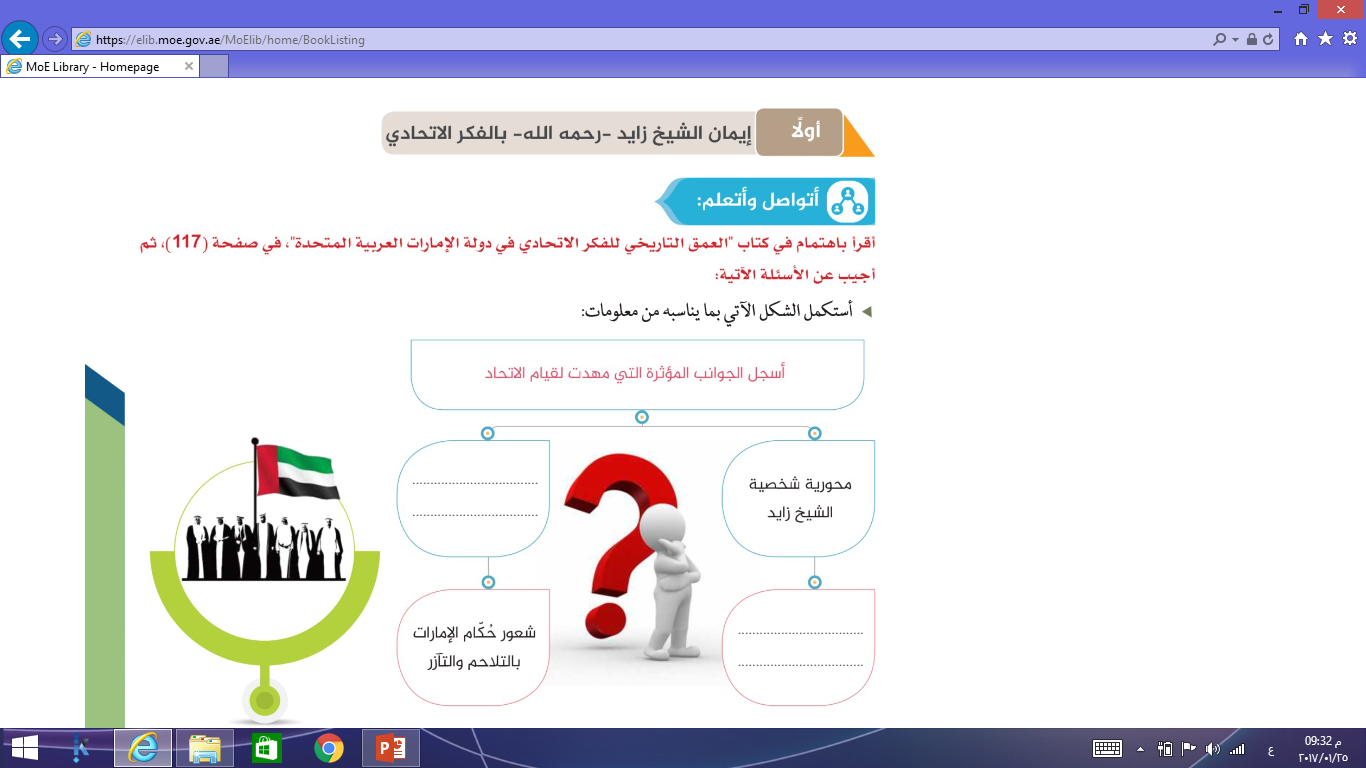 امتلاك حلم الاتحاد 
والفكر الاتحادي
ايمانه و عمله من أجل الفكر الاتحادي
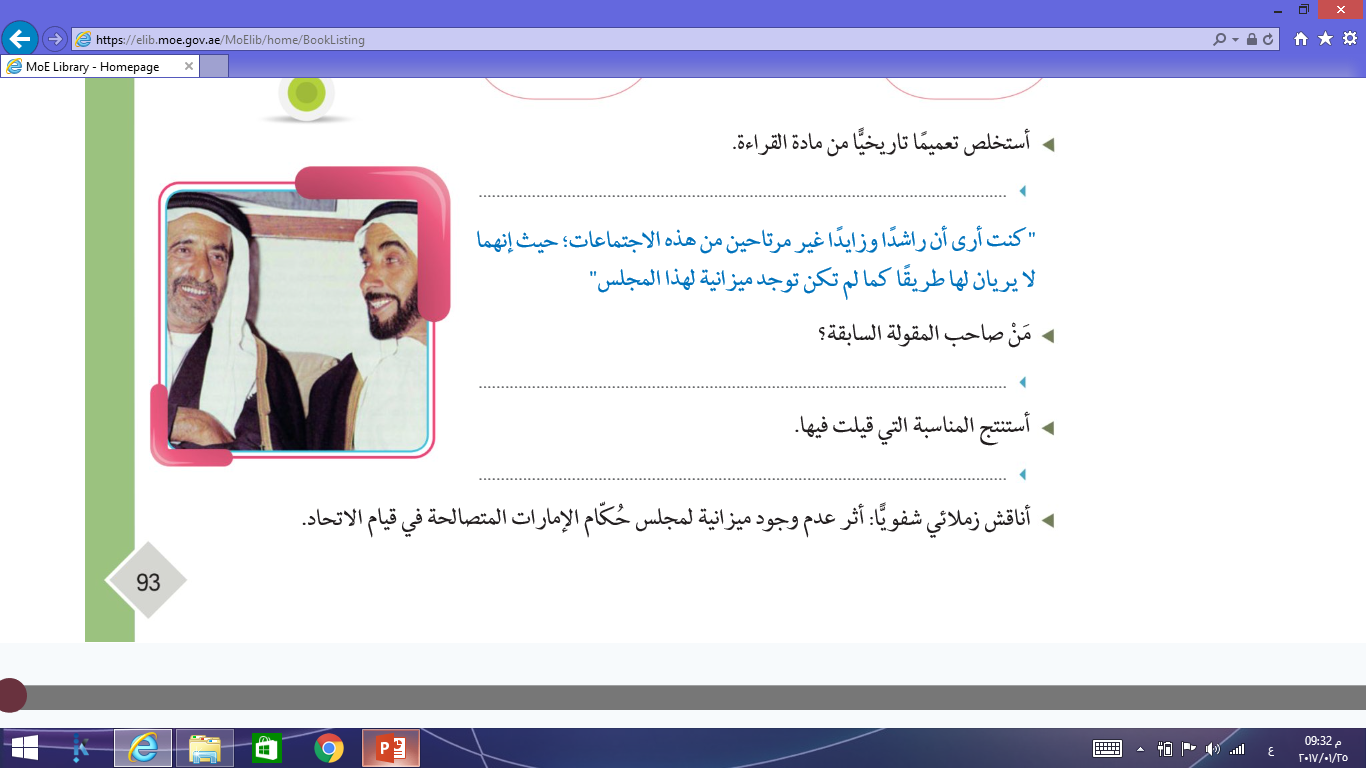 امتلاك حلم الاتحاد و الفكر الاتحادي مؤشرات تصب في إمكانية قيام دولة اتحادية
الشيخ محمد بن راشد
في محاضرة جماهيرية
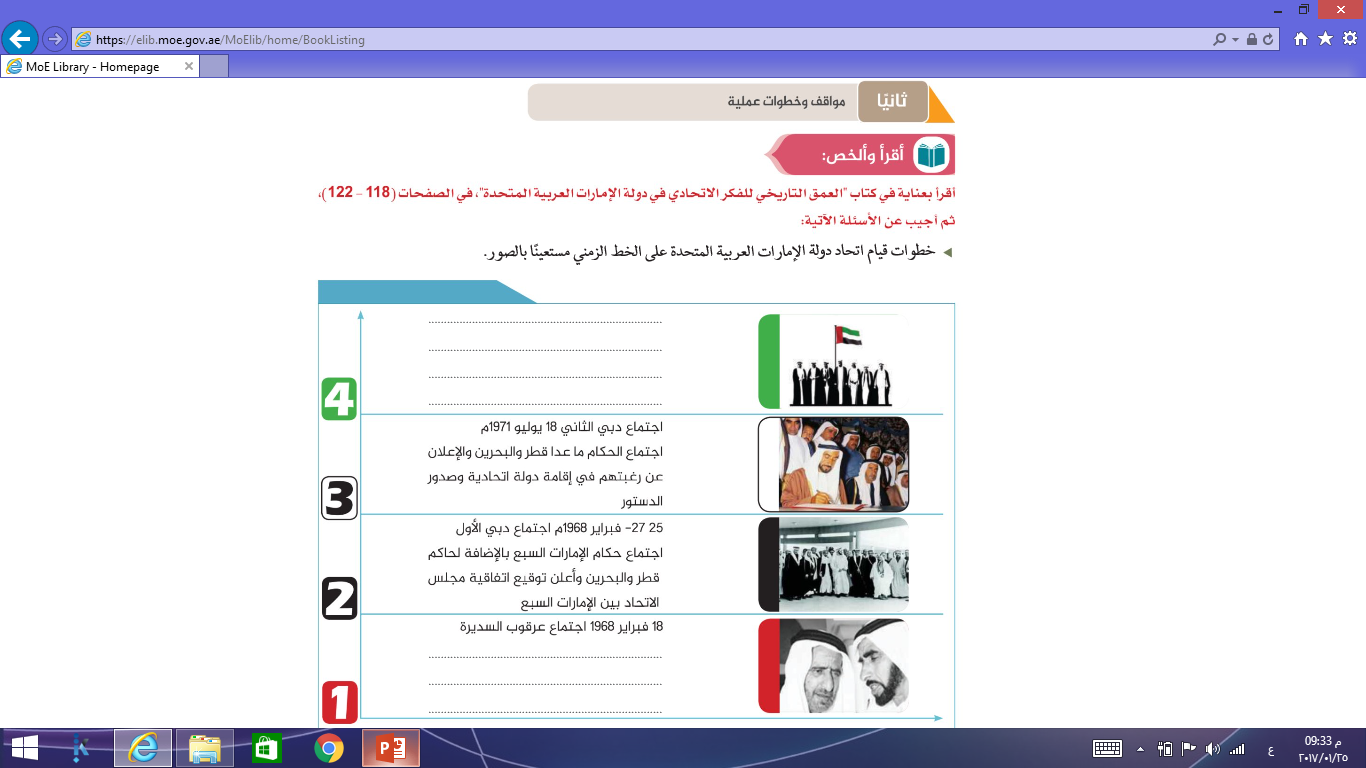 2 ديسمبر 1971   قيام دولة الامارات العربية المتحدة
اعلان اتحاد دبي و أبو ظبي
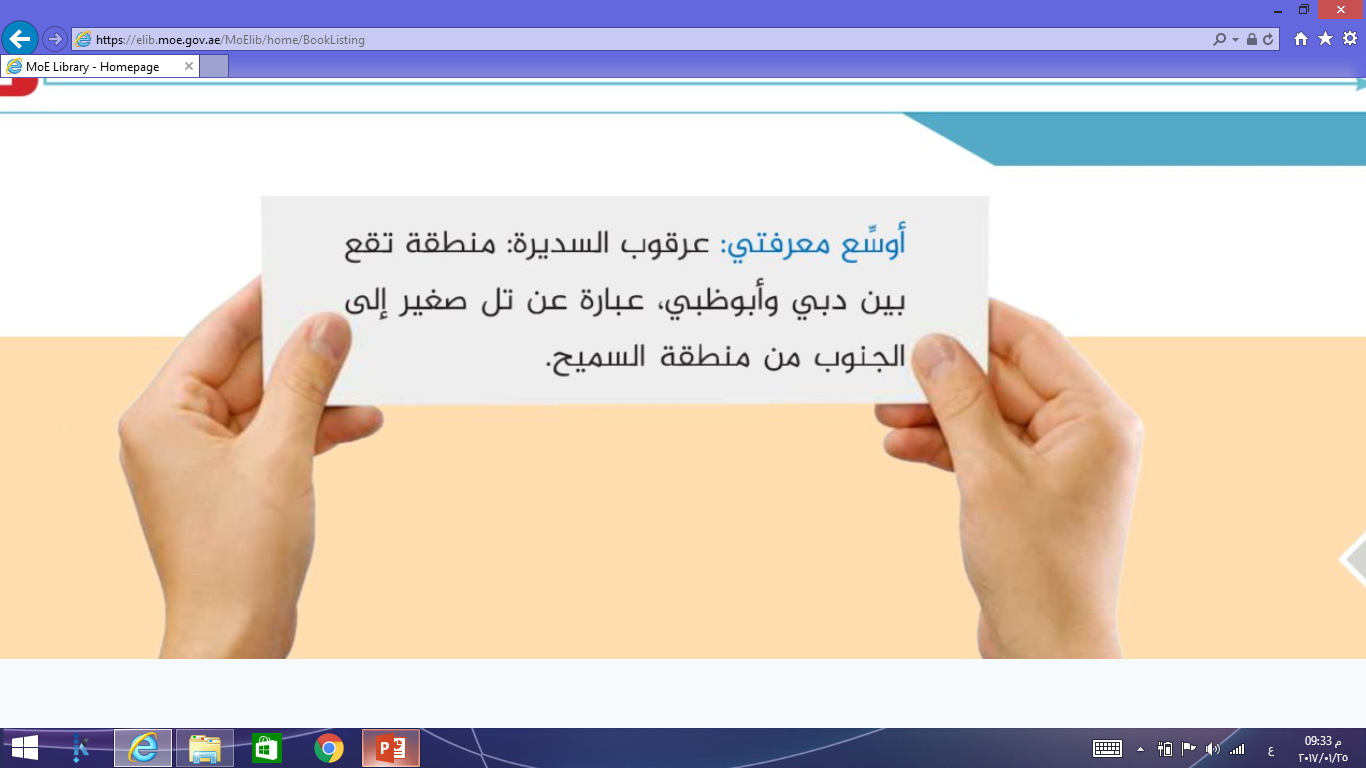 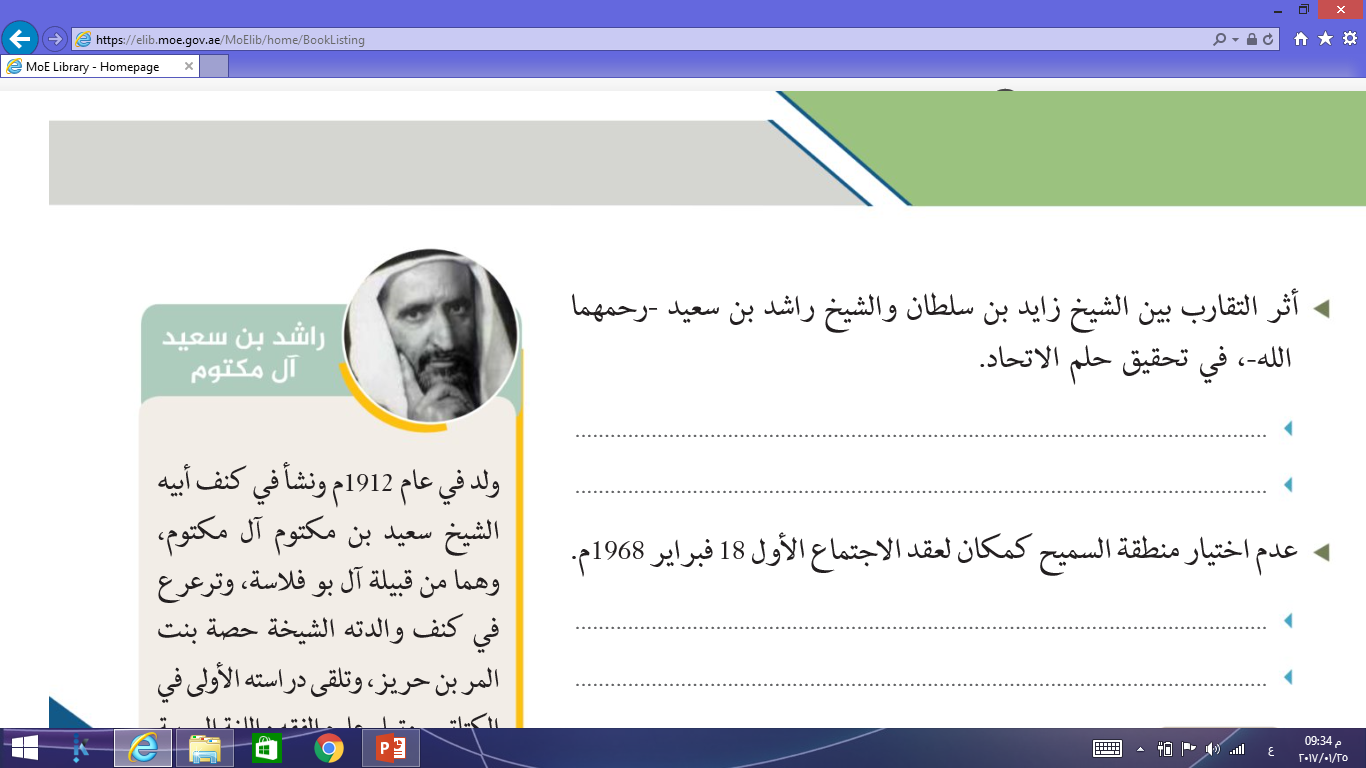 دور كبير في  قيام الاتحاد أولاً بين أبو ظبي و دبي و من ثم الى اتحاد  الامارات السبع
لان منطقة السمح تطل على طريق تعبره الشاحنات  و ما تسببه من ضجيج
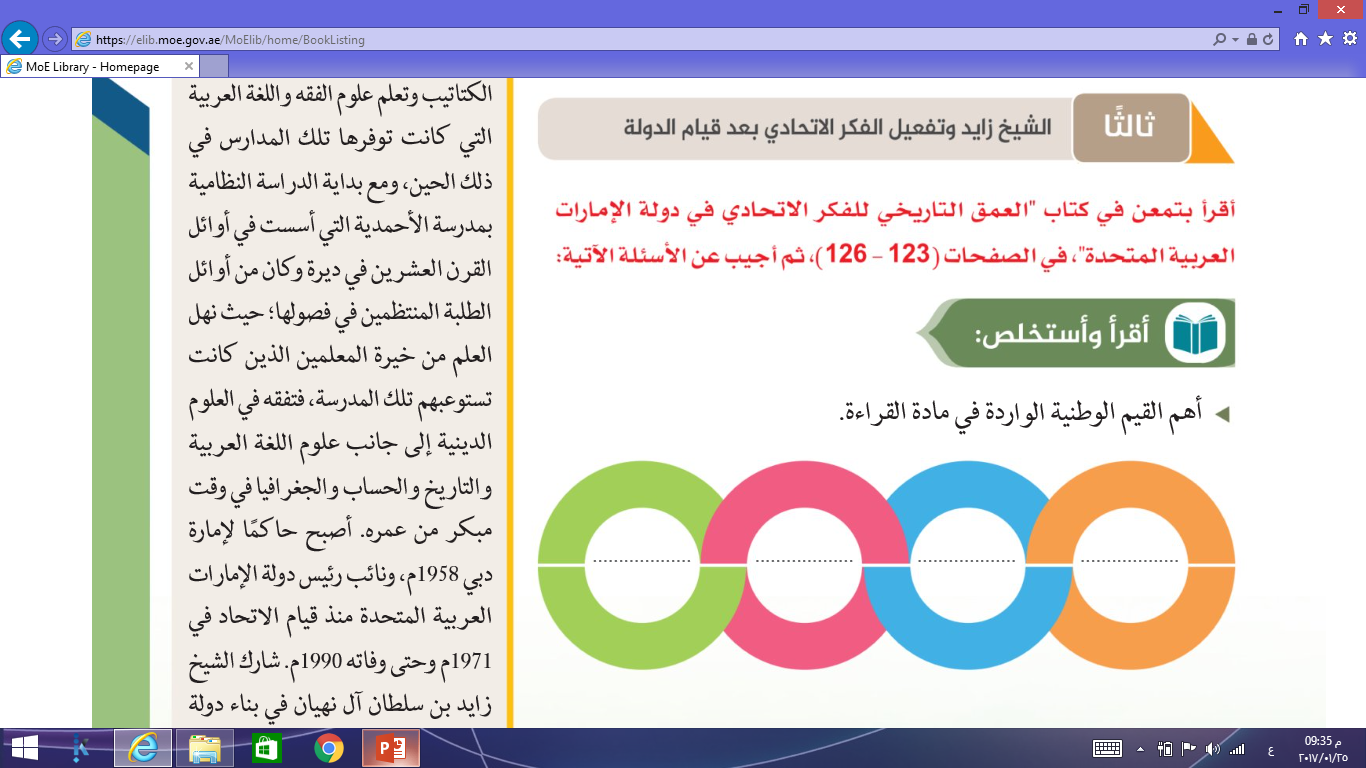 النهوض الآمن                      ايثاره                           يساندهم بإخلاص                توفير متطلبات
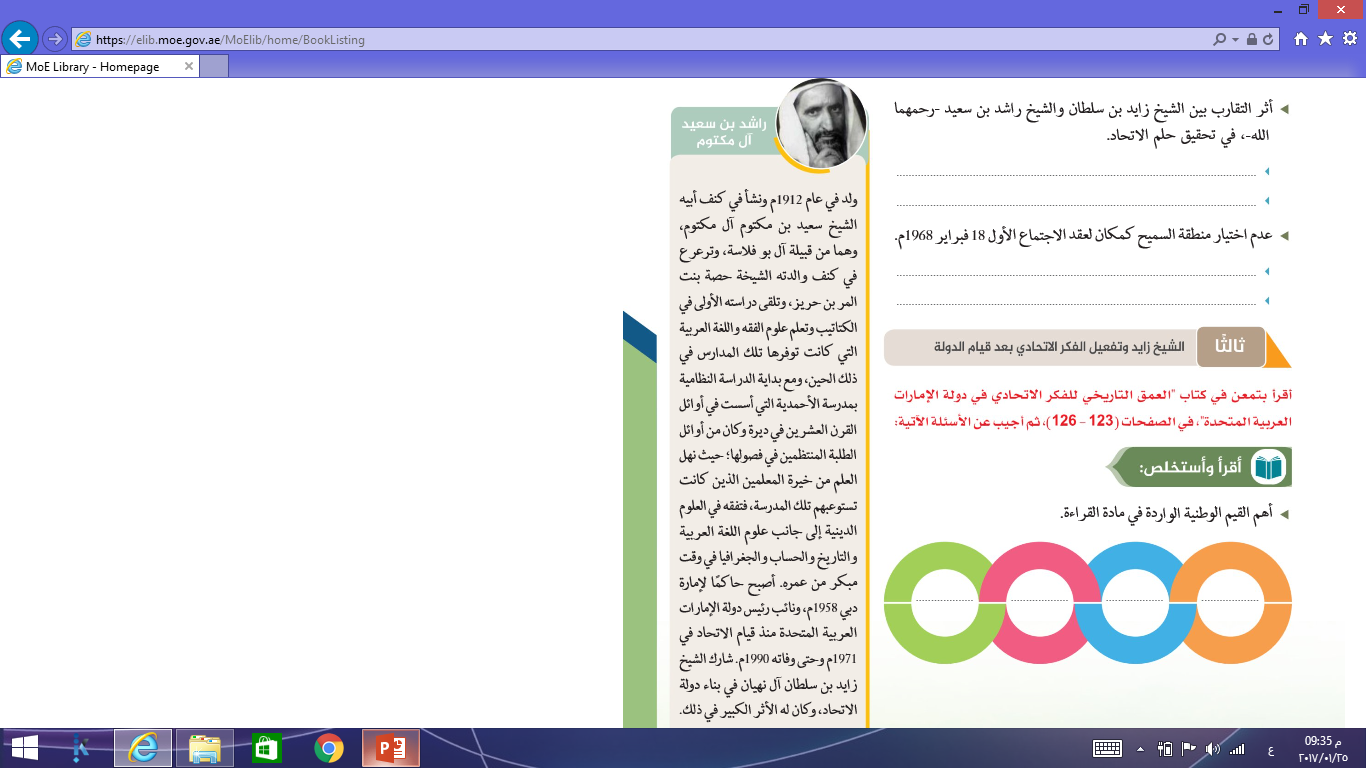 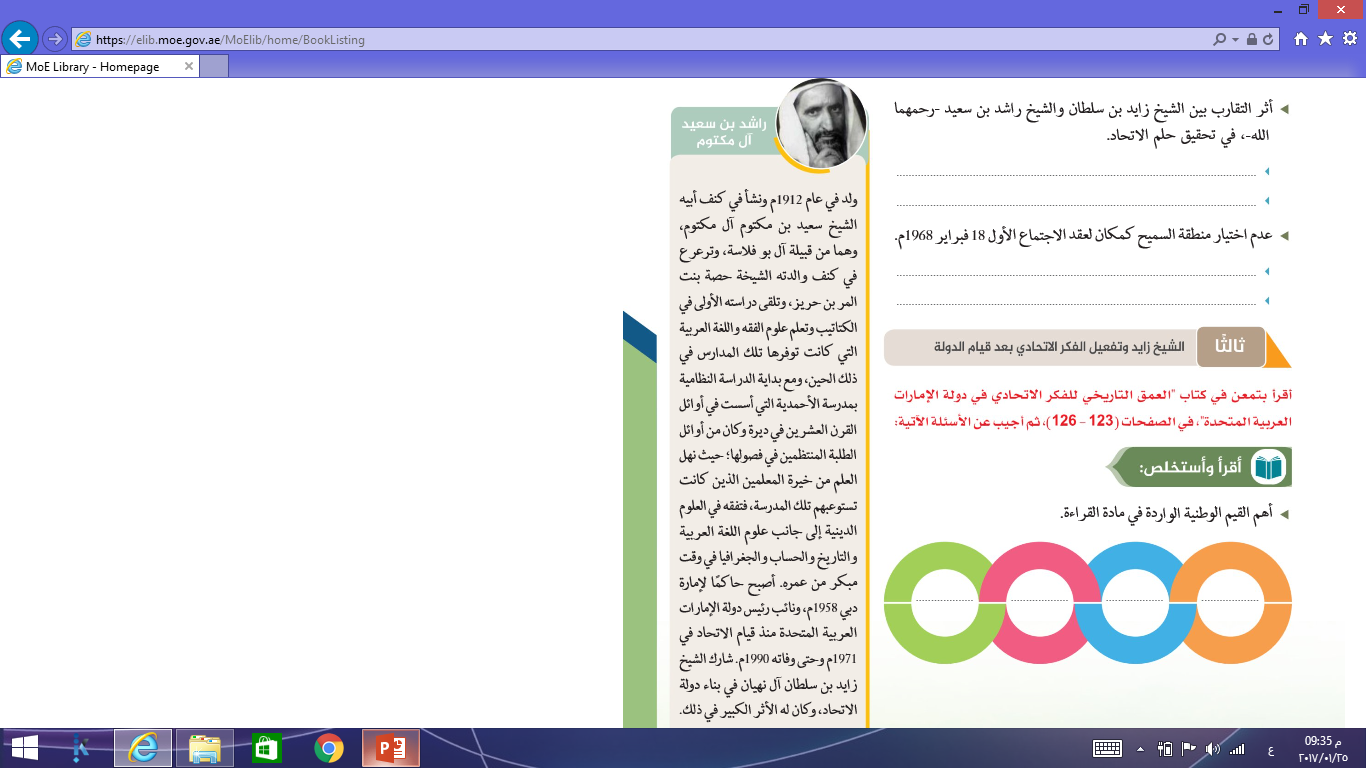 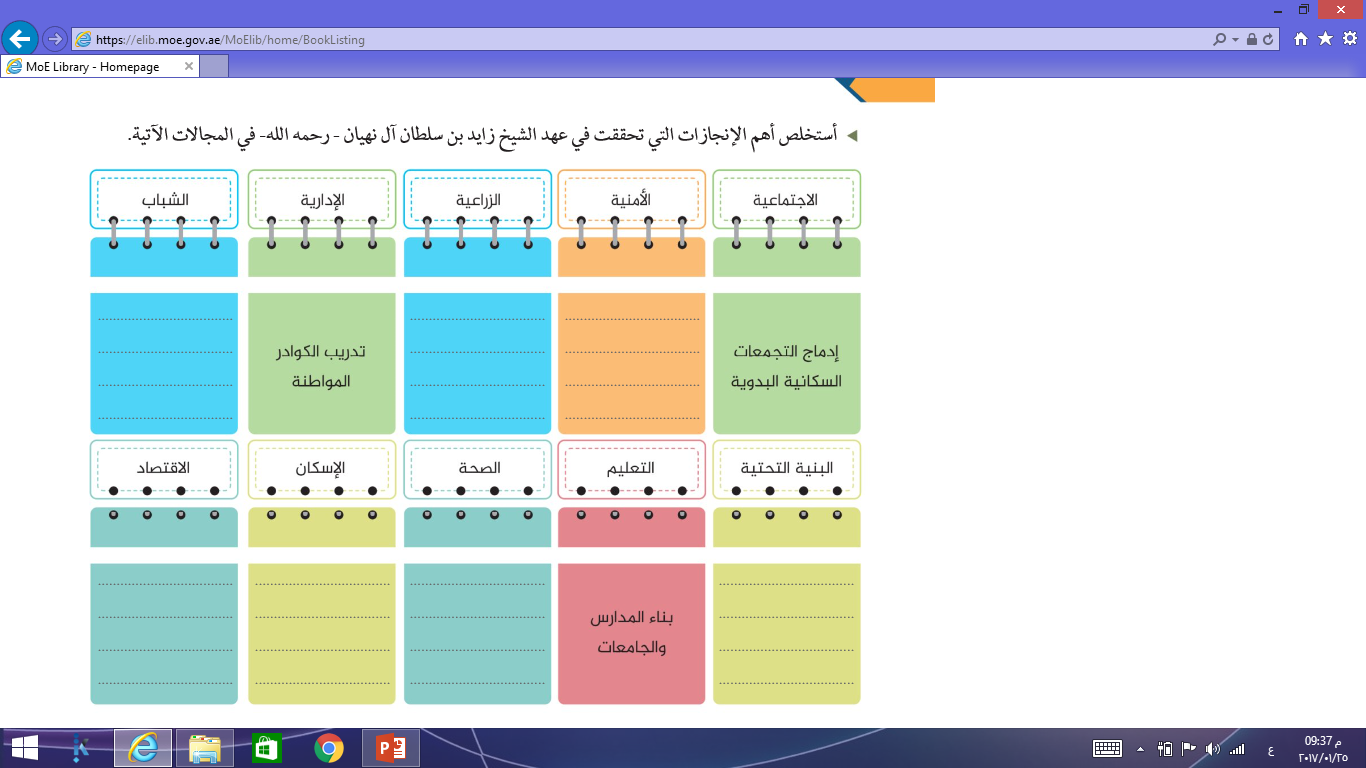 توفير مستلزمات الزراعة و توزيع المزارع على المواطنين
حظى الشباب باهتمام كبير
توحيد أجهزة الامن الداخلي و انشاء جهاز امن الدولة
بيئة امنة للاستثمار و ازدهار الاقتصاد
توفير المساكن الشعبية للمواطنين
بناء المستشفيات و المراكز الصحية
شق طرق حديثة تصل الامارات
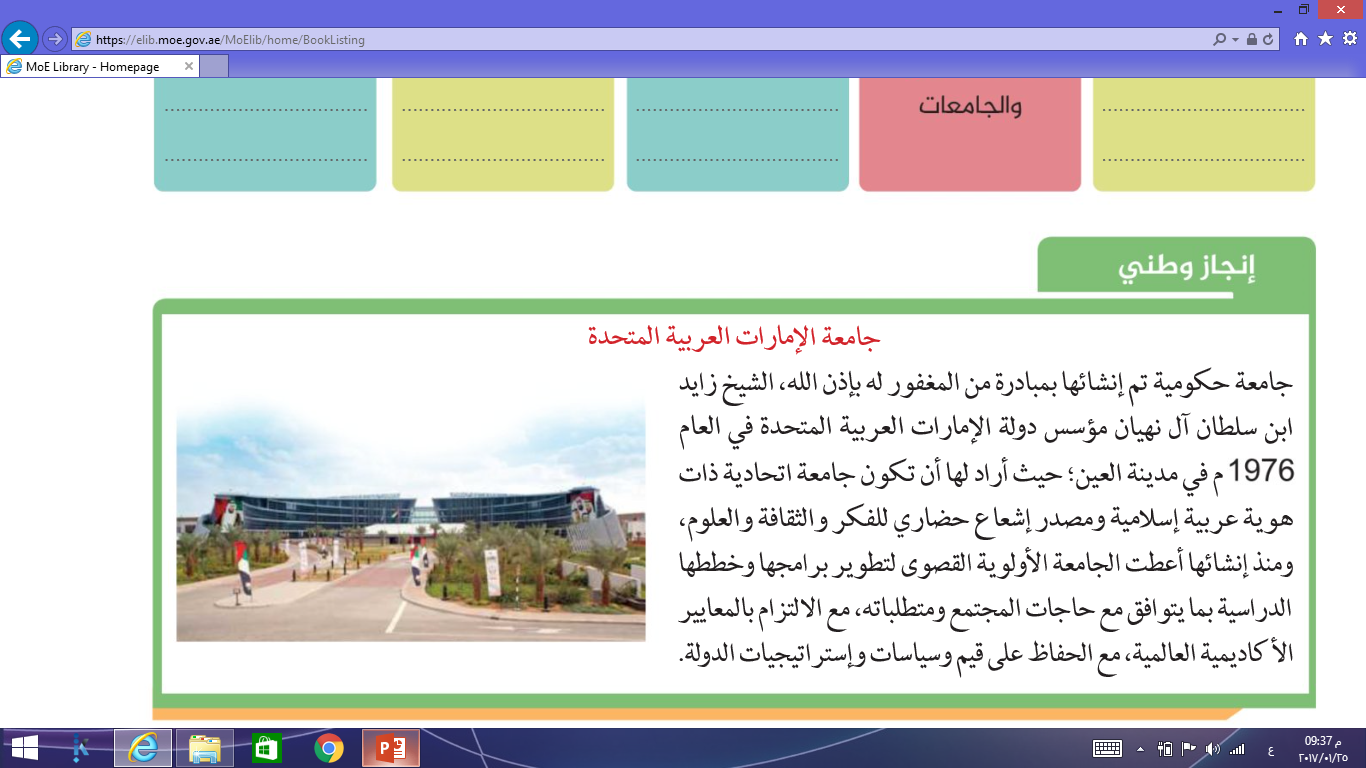 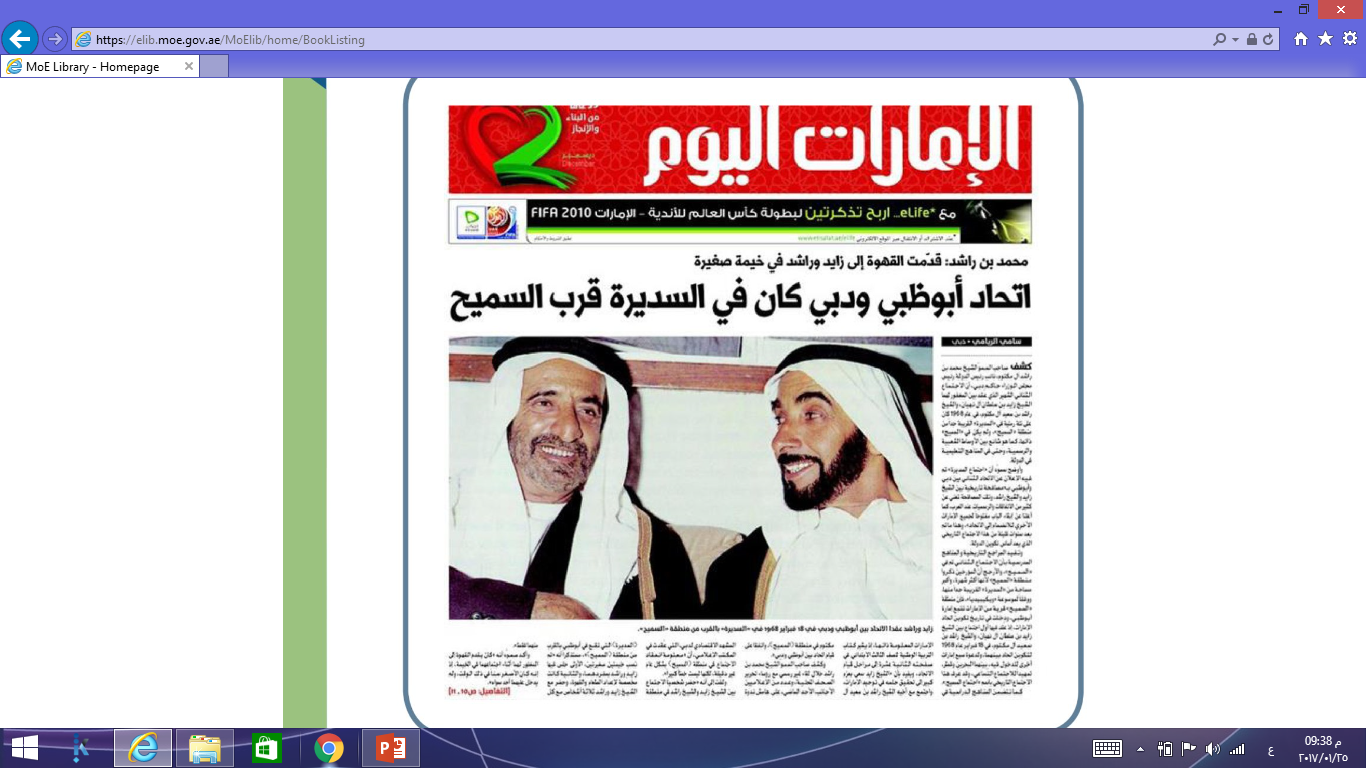 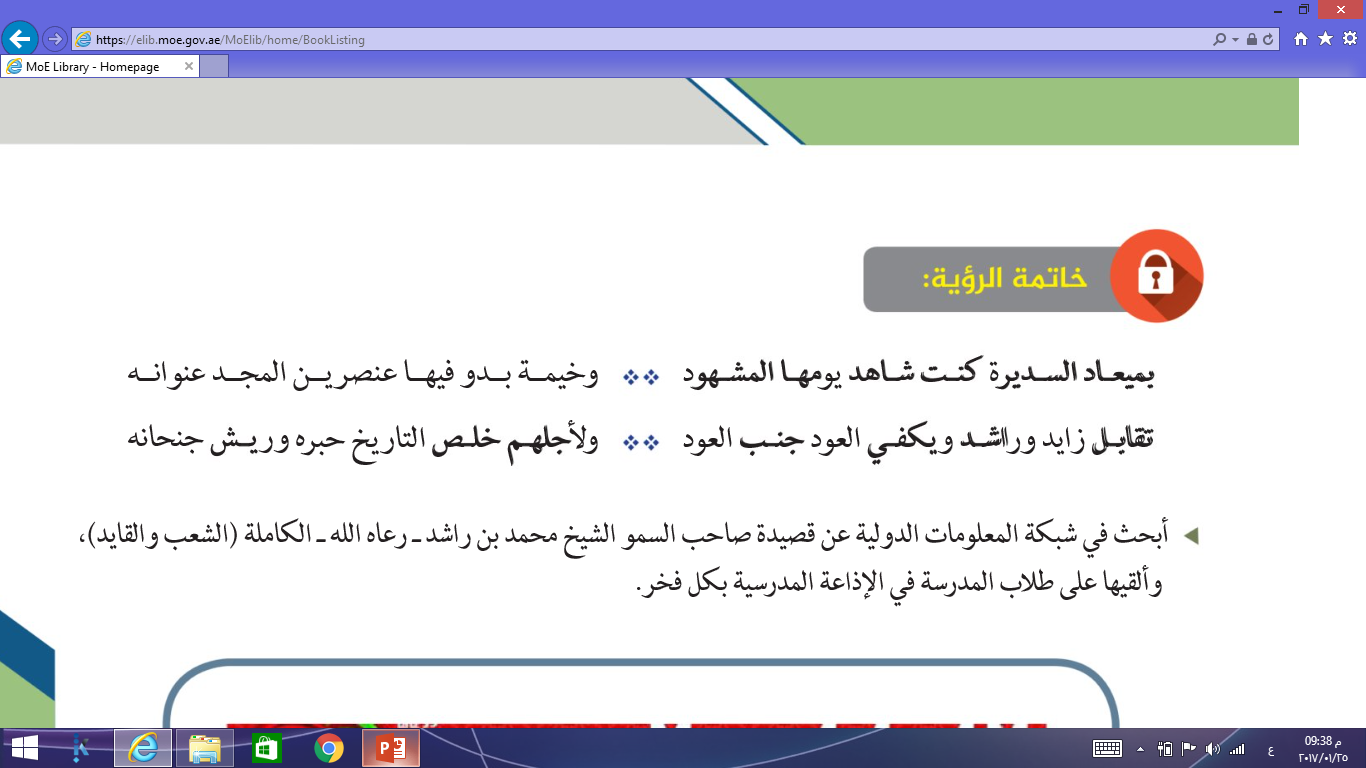